www.thescienceteacher.co.uk  | resources for science teachers who like to think
Grandma goes down the market and was sold a saucepan made from potassium. She is going to use it to boil some water. When she gets home, she places  the saucepan on the stove, turns on the gas and adds the water…

Continue the story to tell us what happens next.
 
Explain, with reference to the chemical and physical properties 
of potassium, what would happen to (i) the saucepan (ii) the 
water and (iii) to grandma.  

Finally, suggest which group 1 metal she would be best to use 
and explain why we actually use aluminum to make 
saucepans and not alkali metals. 

Include equations and select information from the table.
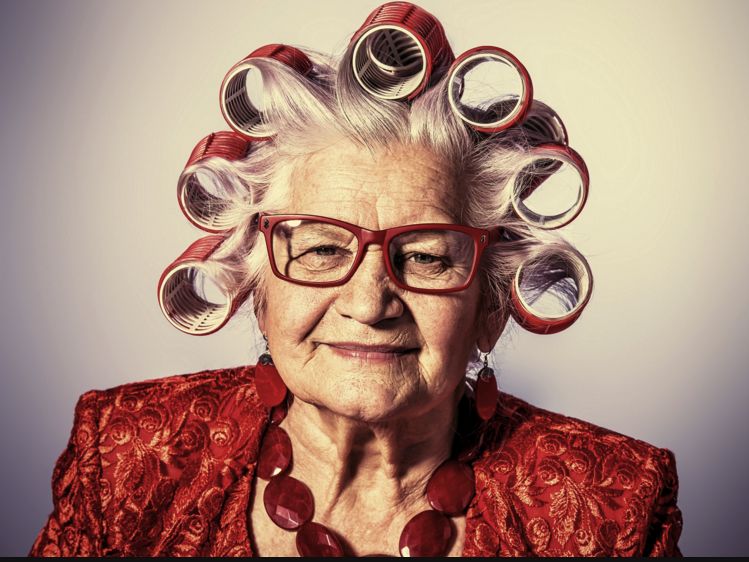 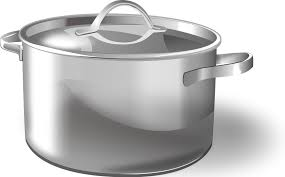 K
Add your ideas to the context map before you start writing.
Demo in class
Saucepans
Reaction with water
Atomic structure
Potassium
Hydrogen gas
Where you find it
What it looks like
shiny